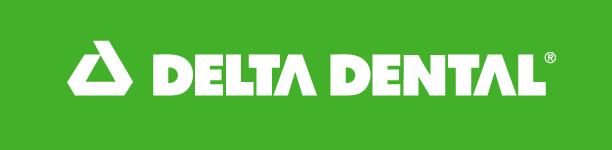 Fraud, waste and abuse, compliance and cultural competency trainingfor providers
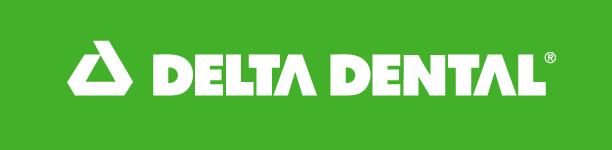 Section 1:Fraud, waste and abuse (FWA)
3
What is fraud?
Fraud is any activity defined by an intent to deceive on the part of a member, provider or client, a third-party biller, or even a payor, with the purpose of receiving an improper benefit.
In order to be considered fraud, the act must be done knowingly, willfully and intentionally.
4
What is waste?
Waste occurs from practices that result in unnecessary costs.
5
What is abuse?
Abuse is very similar to fraud but occurs when a provider’s practices are not consistent with sound fiscal, business or medical/dental practices, but unlike fraud, may not involve acts that are done intentionally.
6
FWA in the health care industry
Across the board, politicians agree that fighting health care fraud is a profitable business.
Between 2018 – 2020, the Department of Justice indicates there was $9.68 billion in alleged loss due to health care fraud.
In 2020, the Department of Justice received $1.8 billion in health care fraud judgments and settlements.
In 2020, the Department of Justice Health Care Fraud Unit charged 167 individuals, totaling $3.77 billion in alleged fraud loss, and convicted 144 individuals.
DOJ Fraud Section Year in Review - 2020
7
FWA is important to participating providers
Delta Dental administers government programs in the following states:
Michigan
Medicare Advantage
Medicaid
Healthy Kids Dental
Healthy Michigan Plan
Pregnant Woman Dental
Medicare/Medicaid plans
Indiana
Medicare Advantage
Ohio
Medicare Advantage
North Carolina
Medicare Advantage
8
What is the False Claims Act?
The False Claims Act establishes liability for damages for those who knowingly submitting a “false or fraudulent” claim to the government for payment.  “Knowingly” means actual knowledge, deliberate ignorance and/or reckless disregard.
A simple error is not enough; intent is generally required. However, failing to follow procedures, or failing to question something that doesn’t seem right, may be found to be deliberate ignorance or reckless disregard.
As a provider to Medicare Advantage and Medicaid beneficiaries, the false claims act may apply to claims submitted to Delta Dental under these programs.
9
False Claims Act
Examples of false claims:
Submitting false information or documents to the government
This includes requests for proposals
A dental group paid $5.1 million to settle a case that they:
Upcoded simple tooth extractions (D7140) and improperly billed surgical extractions (D7210)
Improperly billed for scale and root planing (deep cleaning) when they were either not performed or not medically necessary
Falsifying dates of service and provider credentials
10
What is the Anti-Kickback Statute?
The Anti-Kickback Statute prohibits knowingly and willfully offering, paying, soliciting or receiving anything of value, directly or indirectly, in return for referrals or to induce referrals for services for which payment may ultimately be made in part under a federal health care program.
11
Anti-Kickback Statute
Claims that are submitted as a result of a violation of the Anti-Kickback Statute may be subject to the False Claims Act.
Example of the Anti-Kickback Statute:
Michigan Attorney General Dana Nessel charged the owner of a home help services business with three felony counts of Medicaid fraud-kickbacks. 
The owner of this particular home help services business worked with an independent living services specialist of the Michigan Department of Health and Human Services that was steering many clients to the home help service business, which in turn resulted in the state making significant payments to this business. Both the owner of the business and the employee of the State of Michigan co-managed the home help services business bank account, withdrawing thousands of dollars from the account for personal use.
The owner is facing Medicaid fraud charges that are punishable by up to four years in prison and/or a $30,000 fine.
12
What is unlawful patient inducement?
Unlawful patient inducement is similar to the prohibitions of the Anti-Kickback Statute and is unlawful in some situations to provide gifts (remuneration), or free items or services, to induce beneficiaries to receive services from your office that are reimbursable by a federal health care program.
Exception: Items and services of a nominal value—less than $15, and less than $75 per year
13
Unlawful patient inducement
Example of unlawful patient inducement:
An employee of a hospital that is responsible for granting contracts to suppliers who billed government programs (like Medicare and Medicaid) received expensive gifts, free trips and consulting fees from a supplier so that the employee would grant the contract to the supplier.
Not only was this likely in violation of the hospital’s code of conduct, these actions were prosecuted under the Anti-Kickback Statute.
14
Penalties associated with violating laws
Penalties for individuals and/or entities that violate the previously mentioned laws:
Civil lawsuits and monetary penalties 
Criminal prosecution and monetary penalties
Treble damages (three times the actual damages)
Suspension or exclusion from participation in the Medicare and Medicaid programs
Penalties for network providers
Providers can also face the termination of their provider agreement
Loss or suspension of license
15
Delta Dental’s Anti-fraud efforts
Delta Dental monitors, detects and investigates FWA, and has a specific department that educates, detects, corrects, prevents, reports and deters insurance FWA.
As an administrator of dental benefits, Delta Dental has a responsibility to ensure claims are paid accurately. 
This is accomplished by review, analysis and investigation of suspicious claims and investigations from members, clients, dental offices, employees and others to ensure that benefits are administered in accordance with all applicable contract, policies and regulations.
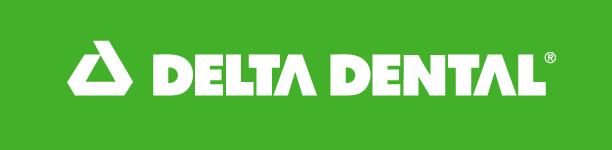 Section 2:Compliance
17
What is a compliance program?
A compliance program is a platform used to facilitate compliance with the rules, regulations, contractual requirements and internal policies and procedures.
A compliance program ensures guidance is provided on how to identify and report compliance violations.
18
What is an effective compliance program?
Delta Dental and you, as a network provider,are required to maintain a compliance program that prevents and detects fraud, and promotes an ethical culture.
Fostering a culture focused on compliance not only reduces legal complications, but also improves operational efficiencies.
Delta Delta network providers have a duty to understand regulatory standards that are applicable to them, including a duty to report potential violations when they occur.
Key elements of an effective compliance program
19
Endorsing a culture of compliance
Delta Dental’s network providers are expected to endorse a culture of compliance.
Prevent 
Operate within our compliance
expectations
Detect and report
If potential noncompliance is detected, report it!
Correct
Implement corrective action for noncompliance
Compliance is everyone’s responsibility!
20
Seven core elements to an effective compliance program
Compliance oversight and leadership
Written policies, procedures and standards of conduct
Effective lines of communication
Effective training and education
Well-publicized guidelines for noncompliance
Internal monitoring and auditing
Prompt response and corrective action
21
Seven core elements to an effective compliance program
Written policies, procedures and standards of conduct
These articulate your commitment to comply with all applicable federal and state standards, and describe compliance expectations.
Compliance officer, compliance committee and high-level oversight
Designate a compliance officer and a compliance committee accountable and responsible for the activities and status of the compliance program, including issues identified, investigated and resolved by the compliance program.
Effective training and education
This covers the elements of the compliance plan as well as preventing, detecting and reporting FWA.
22
Seven Core Elements to an Effective Compliance Program
Effective lines of communication
Network providers must have effective lines of communication accessible to ensure confidentiality and provide methods for anonymous and good-faith reporting.
Well-publicized disciplinary standards
Network providers must enforce standards through well-publicized disciplinary guidelines.
23
Seven core elements to an effective compliance program
Effective system for routine monitoring, auditing and identifying compliance risks
Network providers must monitor and audit its operations to evaluate compliance with all applicable requirements as well as the overall effectiveness of their compliance program.
Procedures and system for prompt response to compliance issues
Providers must use effective measures to respond promptly to noncompliance incidents and undertake appropriate corrective action.
24
What is noncompliance?
Noncompliance is conduct that does not comply with the law, federal or state health care program requirements, or to your participation agreement with Delta Dental.
25
26
How do I report suspected fraudulent activity?
If you are aware of any false information submitted to Delta Dental, please call our toll-free anti-fraud hotline at 800-524-0147.
You do not need to identify yourself.
Delta Dental will not retaliate against you for disclosing or reporting suspected activity in good faith.
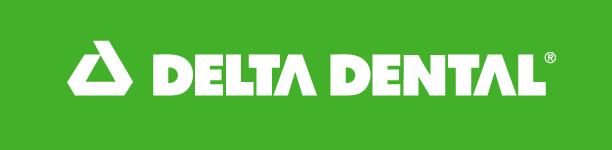 Section 3:Culturally and linguistically appropriate services (CLAS)
28
CLAS Standards overview
The National CLAS Standards are a group of 15 separate guidelines that establish a blueprint for health and health care organizations.
Principle standard—Provide effective, equitable, understandable, and respectful quality care and services that are responsive to diverse cultural health beliefs and practices, preferred languages, health literacy and other communication needs.
Advance
 health
 equity
Help eliminate disparities
Improve
quality of
services
The goal: Health equity
The goal: Health equity, the attainment of the highest level of health for all people. 
The barriers: Currently, individuals across the United States from various cultural backgrounds are unable to attain their highest level of health for many reasons. One of the most modifiable barriers to health equity is the lack of CLAS.
The tools: Cultural competency and linguistic competency.
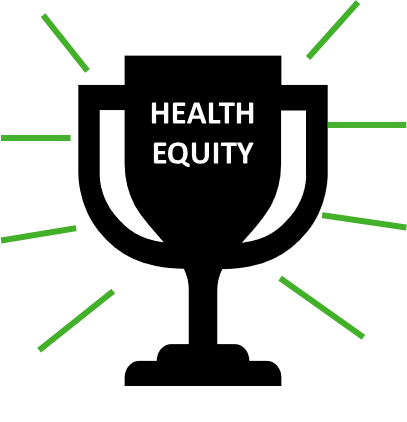 30
What is cultural competency?
Cultural competency is a lifelong learning process of increasing awareness, knowledge and skills, which refers to the ongoing and intentional attainment of skills that allow an individual to function effectively when interacting with people who have different backgrounds and experiences.
Valuing, embracing and implementing cultural competency and diversity.
31
What is the goal of cultural competency?
The goal of cultural competency is not to change your core values or beliefs, but rather to provide you with the skills needed to work with and assist people who may have different life perspectives than you. 
People who are well-versed in cultural competency are able to better assist Delta Dental’s members, while at the same time maintaining their own personal identities.
32
Tool 1: Cultural competency
Awareness of your own culture—Self-knowledge increases your sensitivity to differences. Recognizing your own cultural uniqueness, and how that impacts your daily life, allows you to see the cultural uniqueness in others.
Learn to accept differences—Acceptance does not mean changing the way you see the world. Acceptance means understanding that other people may view the world differently than you do and being welcoming and accepting of people in light of those differences.
Seek to understand the history and experience of others—Know and learn the history of others.
Know your stereotypes and biases—Knowledge and acceptance of personal stereotypes and biases reduces the likelihood of their use.
Recognize barriers to care—In some instances, individuals may not seek services due to their background and/or beliefs.
Barrier 1: Racial and ethnic minorities
Total minority population: 29.9%
Note: Data from the 2021 American Community Survey, United States Census Bureau. Chart numbers may not add to 100 percent due to rounding.
[Speaker Notes: Figure 1 (larger pie): Except Hispanic/Latino, all races/ethnicities listed are non-Hispanic and identify as that race alone.  The Hispanic/Latino category includes all individuals who identify as Hispanic/Latino, regardless of other races listed.
Figure 2 (smaller pie): Arab American individuals were identified using the ancestry data in the U.S. Census records.  The Arab American category does not exclude individuals who also identify as Hispanic/Latino.  These data are presented separately because the category does not necessarily exclude other races/ethnicities.  This includes individuals identified by the U.S. Census Bureau as Assyrian/Syriac/Chaldean and Arab.]
Barrier 2: Cultural beliefs
Examples of cultural beliefs: 
In some cultures, people believe that talking about a possible poor health outcome will cause that outcome to occur. 
Among some Asian individuals, there is the belief that illness in the body needs to be drawn out, which may be achieved by vigorously rubbing the body with a coin or other metal object.
Barrier 3: Religious beliefs
Examples of religious faith and spiritual beliefs: 
Among many individuals from Central America, the Mediterranean, parts of Asia, the Middle East and parts of Africa, there is the belief that illness is caused by an evil eye or curse, usually issued by someone who is envious of the cursed individual.
Among some American Muslims, there is the belief that God controls illness and healing, and that healing is achieved through religious activity (e.g., prayer, religious rituals) in addition to the use of technology, medicine, social services, etc.
Barrier 4: Limited English proficiency
Percent of North Carolina population speaking English less than “very well”
37.6 percent of the population that speaks languages other than English at home also reports that they do not speak English “very well.” Thus, 4.4 percent of the total population is Limited English Proficient (LEP).
 
LEP refers to any person five years or older who reports speaking English “less than very well.”
LEP
4.4%
Note: Data from the 2021 American Community Survey, United States Census Bureau. Chart numbers may not add to 100 percent due to rounding.
37
What is health literacy?
Health literacy is defined as the degree to which individuals have the capacity to obtain, process and understand basic health information and services needed to make appropriate health decisions.
Barrier 5: Low health literacy
Without adequate health literacy, a patient may have trouble with the following tasks:
Scheduling an appointment
Understanding written information and forms
Understanding follow-up care and instructions
Considering the risks and benefits of a dental procedure
39
What is linguistic competency?
Linguistic competency is the ability to communicate effectively with patients at every point of contact. Effective communication includes providing information, whether verbal, nonverbal or written, in a way that individuals from culturally diverse groups can easily understand.
(Albanian)
(Arabic عربیAssyrianܸ&ܼBengali)
(Burmese)	
繁體中文 (Chinese)
Nederlands	(Dutch)
Français (French)
Deutsch	(German)
!हंद% (Hindi)	
Italiano	(Italian)
日本語 (Japanese
한국어 (Korean)
Oroomiffa	(Oromo)
Deitsch	(Pennsylvania	Dutch)
Polski	(Polish)
ਪੰ ਜਾਬੀ (Punjabi)
Română	(Romanian)
AРусский	(Russian)
Srpsko-hrvatski	(Serbo-Croatian)
Español	(Spanish)
Tagalog	(Tagalog–Filipino)
Українська (Ukrainian)
Tiếng	Việt	(Vietnamese)
Verbal communication
By asking the patient what is meant by terms they use and checking in to make sure terms you use are understood.
You can help the patient communicate more openly with you and react honestly to the information you provide.
And provide a higher quality care that leaves your patient satisfied.
Nonverbal communication
Eye contact or physical touch: May be expected in some cultures and inappropriate or offensive in others.
Communication style: Loud speech with facial expressions or gesturing may be expected or may be perceived as impolite.
Personal space: Individuals may stand very close when speaking or interpret this as being aggressive.
Written communication
Written materials and forms: Communication through written language is just as important as verbal and nonverbal communication since it is one of the ways that critical information is shared and reinforced.
Language assistance
An interpreter communicates a message, either spoken or signed in one language, into a second language, and abides by a code of professional ethics.
Interpreters bridge the communication gap between you and your patients who do not share a common language.
Using untrained individuals or minors (children interpreting for their parents) is discouraged.
Speak directly to the patient, not the interpreter.
Don’t rush. Pause every sentence or two for interpretation.
Want to know more?
“Cultural Competency for Oral Health Providers” 
Think Cultural Health (www.hhs.gov)   www.thinkculturalhealth.hhs.gov/education/oral-health-providers
2018 North Carolina Health Equity Report
https://schs.dph.ncdhhs.gov/SCHS/pdf/MinorityHealthReport_Web_2018.pdf
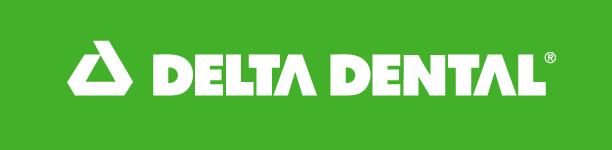 Section 4:Governance, leadership and workforce standards
Guidance for promoting CLAS through policy, practices and allocated resources
Governance | Leadership | Workforce
Governance, leadership and workforce standards
Advance and sustain organizational governance and leadership that promotes CLAS and health equity through policy, practices and allocated resources.  
Recruit, promote and support a culturally and linguistically diverse governance, leadership and workforce that are responsive to the population in the service area.  
Educate and train governance, leadership and workforce in culturally and linguistically appropriate policies and practices on an ongoing basis.
Communication and language assistance standards
Offer language assistance to individuals who have limited English proficiency and/or other communication needs, at no cost to them, to facilitate timely access to all health care and services.  
Inform all individuals of the availability of language assistance services clearly and in their preferred language, verbally and in writing.  
Ensure the competence of individuals providing language assistance, recognizing that the use of untrained individuals and/or minors as interpreters should be avoided.  
Provide easy-to-understand print and multimedia materials and signage in the languages commonly used by the populations in the service area.
Engagement, continuous improvement and accountability standards
Establish culturally and linguistically appropriate goals, policies and management accountability, and infuse them throughout the organization’s planning and operations.  
Conduct ongoing assessments of the organization’s CLAS-related activities and integrate CLAS-related measures into measurement and continuous quality improvement activities.  
Collect and maintain accurate and reliable demographic data to monitor and evaluate the impact of CLAS on health equity and outcomes and to inform service delivery.
Thank you for reviewing Delta Dental’s fraud, waste and abuse, compliance and cultural competency training slides. Please submit the Training Acknowledgement Attestation to be marked complete for this year.
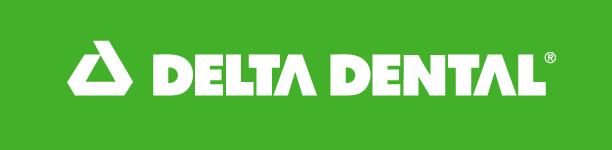